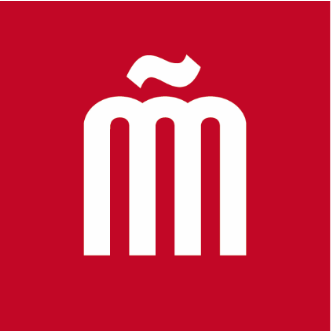 Jornada Consorcio Madroño
“Implantación de la herramienta Alma Digitalen la Colección Digital Politécnica (UPM):De Digitool a Alma Digital”
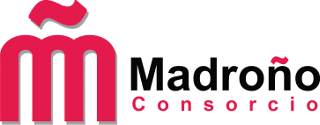 Madrid, 7 de Octubre de 2021
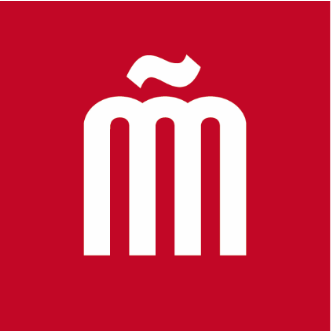 Digitool
En la UPM:

Instalado en 2006/2007 como “Colección Digital Politécnica”
Inicialmente recibió el fondo digital de la ETSAM, proveniente de un software de Digibis
Progresivamente se fueron incorporando fondos de otras escuelas
Soporte formato METS

Usado también en:

BNE
CSIC
UAM
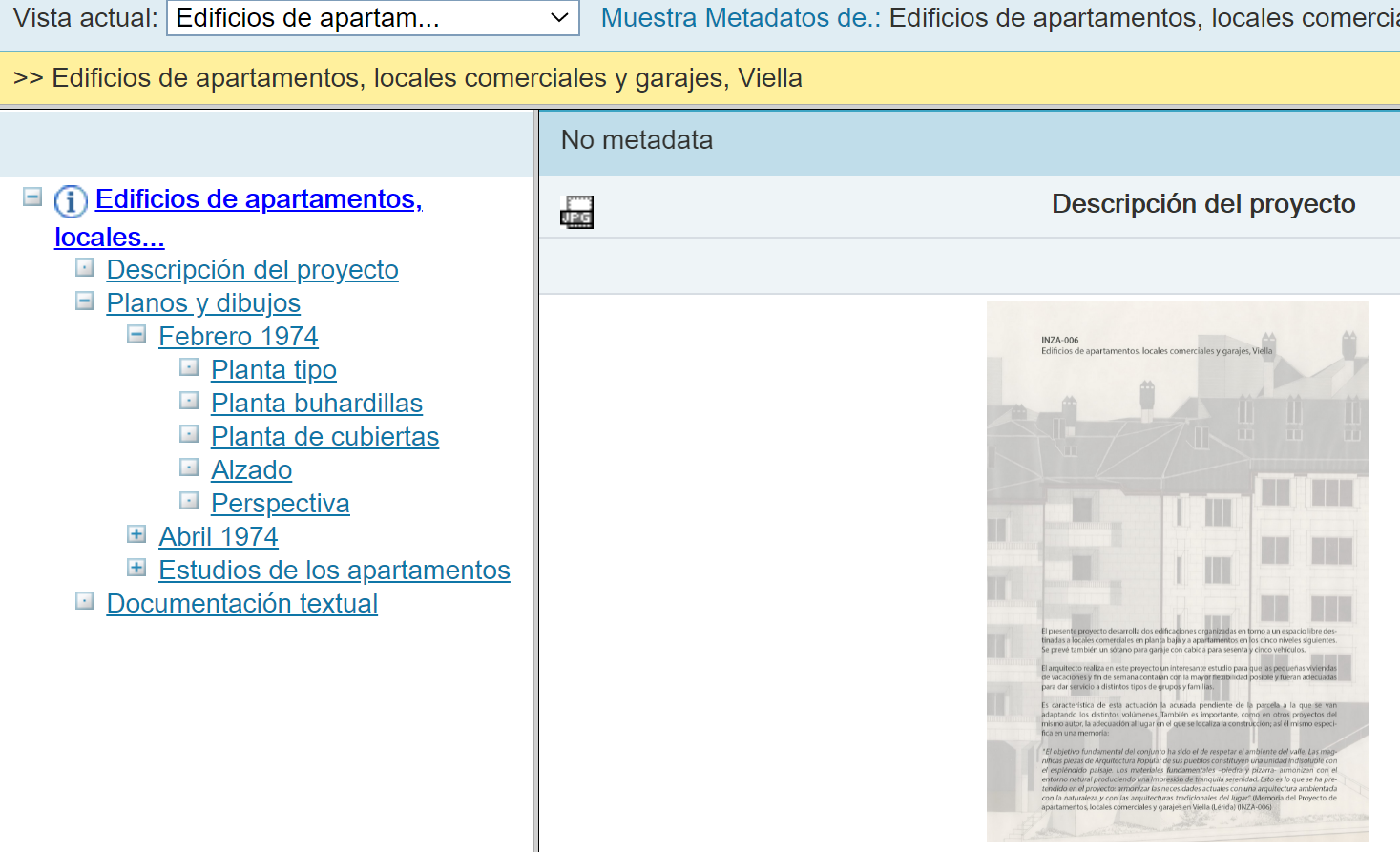 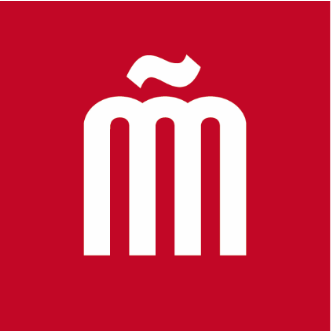 Migración de contenidos
Colección Digital Politécnica
(Digitool)
Libros Fondo Antiguo
Fotografías
Mapas
Material de Museos
Material Docente
Exposiciones
Colección Digital Politécnica(Alma Digital)
https://ingenio.upm.es/primo-explore/collectionDiscovery?vid=34UPM_VU1
Archivo Histórico Digital de la Biblioteca UPM(Atom)
https://ahdb.upm.es/
Donaciones Archivo de Arquitectos
Archivo Digital UPM(EPrints)
https://oa.upm.es/
PFCs de ETS Arquitectura
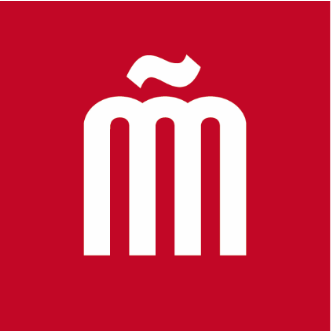 Proyecto
Personal
ExLibris

Jefe de Proyecto (Ian Pattenden)
Técnico (Guy Porat)
Enlace Exlibris/UPM (Maite Novo)

UPM

Jefa de proyecto (María Jose Carrillo)
Especialista Alma (Isabel Domecq)
Especialista Primo/Digitool (José Ignacio González)
Especialista Migración (Marcos Cuesta)
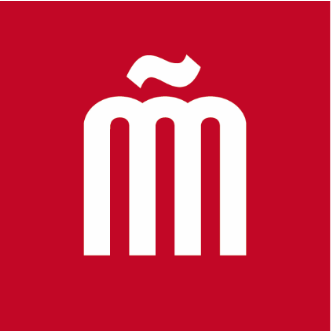 Proyecto
Características
Duración: 5 meses (mediados febrero 2021 a mediados julio 2021)

Comunicación: Diaria a través de Basecamp

Seguimiento: Semanal a través de Microsoft Teams

Formación: A través de videotutoriales

Dos migraciones en total (una en pruebas y una migración final en producción)
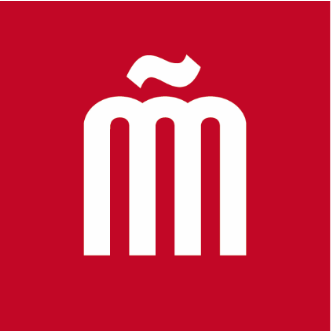 Proyecto
Migración
Los registros en Digitool estaban en Dublin Core XML y en MARC21 XML.

Decidimos mantener los registros en MARC21 tal cual y transformar los Dublin Core a MARC21 a través de una hoja de transformación XSLT.Alternativamente podríamos haber dejado los formatos originales Dublin Core y MARC21 (ambos soportados por Alma) para simplificar, pero decidimos no mezclar formatos.
NO MATCH = NUEVO REGISTRO EN ALMA
MATCH = AÑADE INFO DIGITAL A REGISTRO EXISTENTE EN ALMA
Digitool
Alma
Registros Dublin CoreXML
Hoja de transformación
XSLT
Registros MARC21
XML
Registros MARC21XML
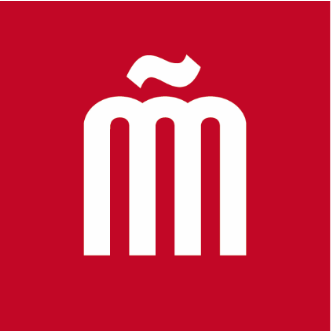 Proyecto
Herramientas de ayuda a la migración (http://xsltransform.net/, en línea)
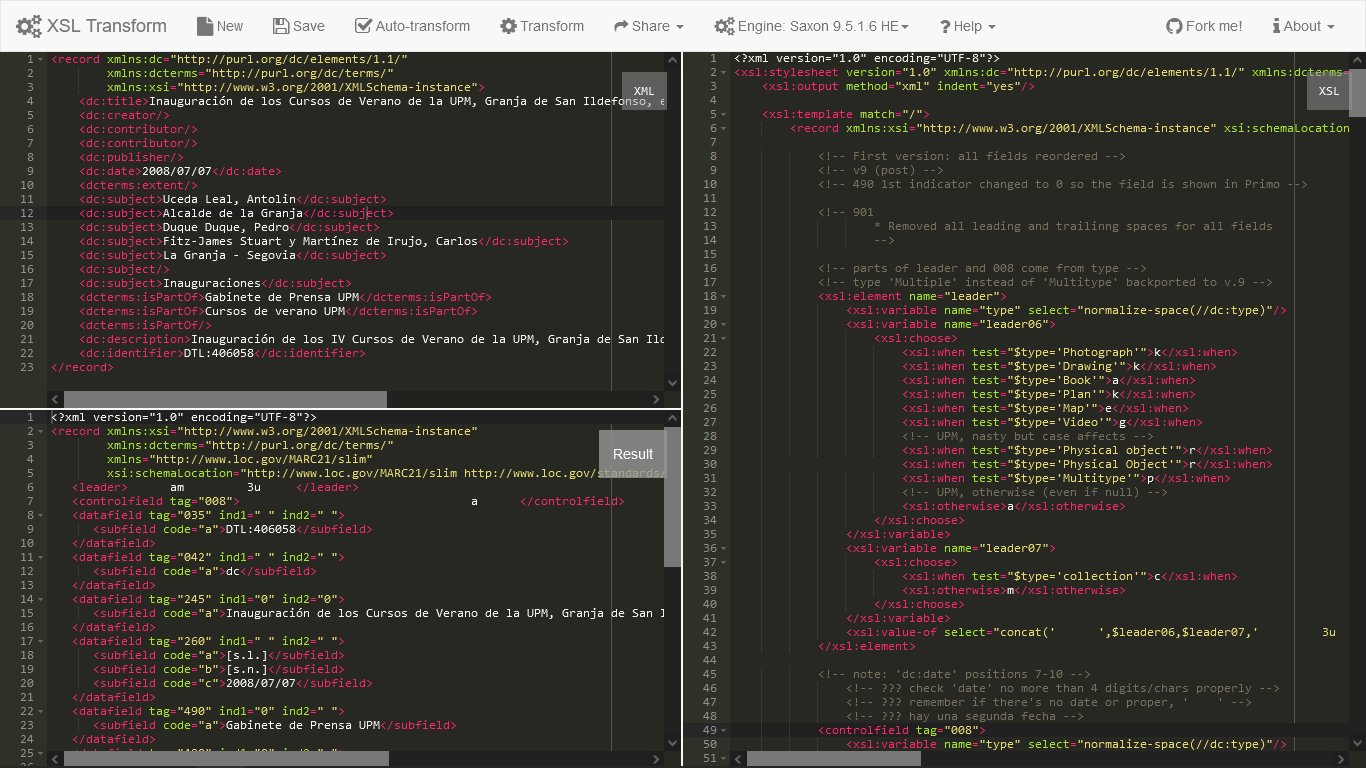 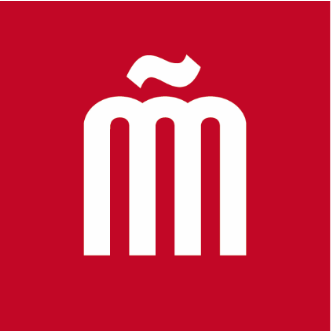 Proyecto
Herramientas de ayuda a la migración (Plugin XML Tools en Notepad++, software libre)
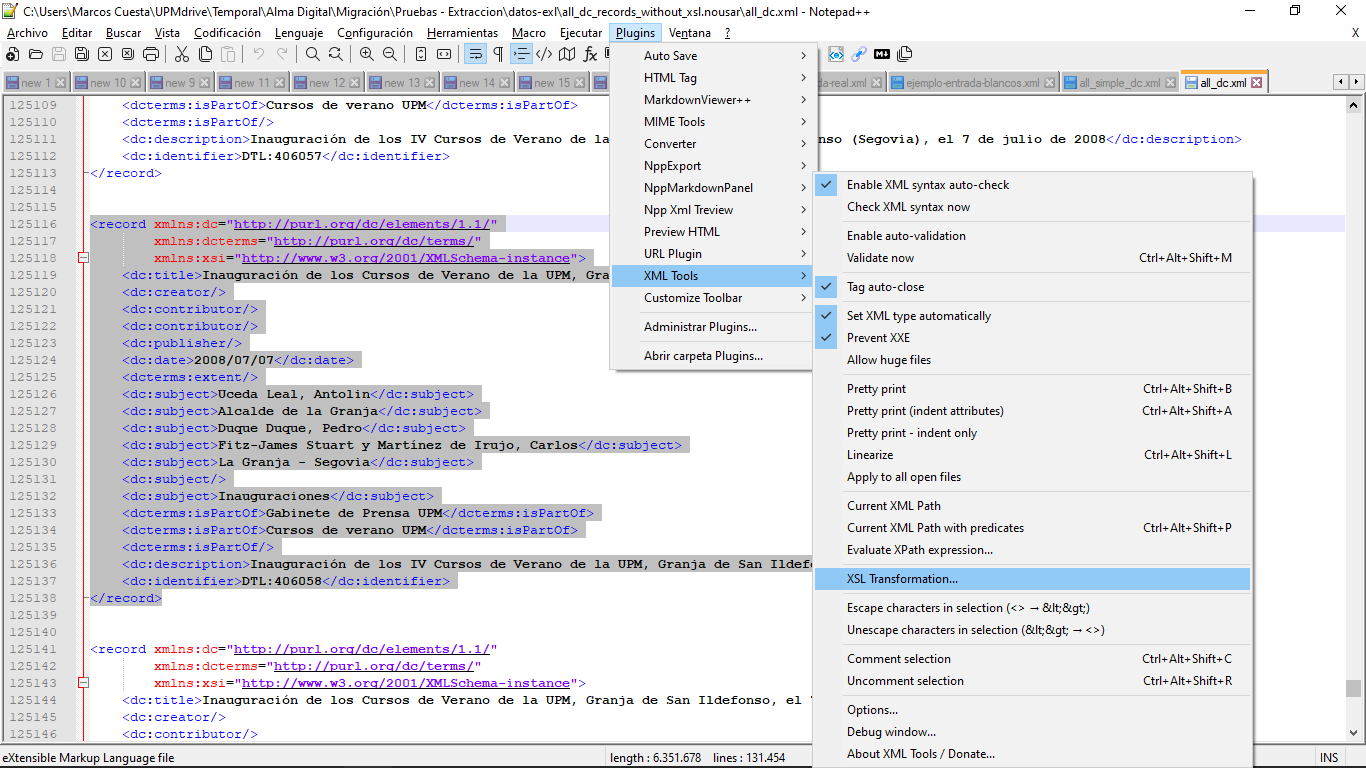 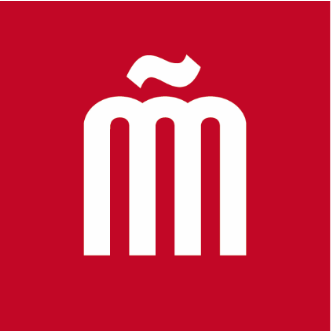 Digitool vs Alma Digital
Digitool

Hosting
Servidor propio

Clientes
Cliente local Meditor (para el personal)
Frontend web para búsqueda ydepósito (con posibilidad de plantillas DC)

Metadatos
Dublin Core (4.738)
MARC (2.916)
METS (Material archivo)

Objetos y otros datos
PDF
JPG
TIFF
URLs Externas

Organización en colecciones y subcolecciones

Posibilidad de restringir acceso por IP
Alma Digital

Hosting
Servidor ExLibris (metadatos)
Servidor Amazon AWS (objetos)

Clientes
Cliente web gestión (integrado en Alma)
Frontend web para búsqueda (integrado en Primo) ydepósito (con posibilidad de plantillas DC y MARC21)

Metadatos
MARC21 (7.654)

Objetos
JPG (10.178)
PDF (7.002)
TIFF (972)
XLS, PPT, etc.
Sin URLs Externas

Organización en colecciones y subcolecciones

Posibilidad de restringir acceso por IP, por grupos de usuario en Alma, etc.
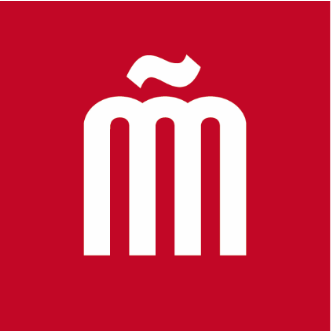 Integración en Alma
Búsqueda y resultados
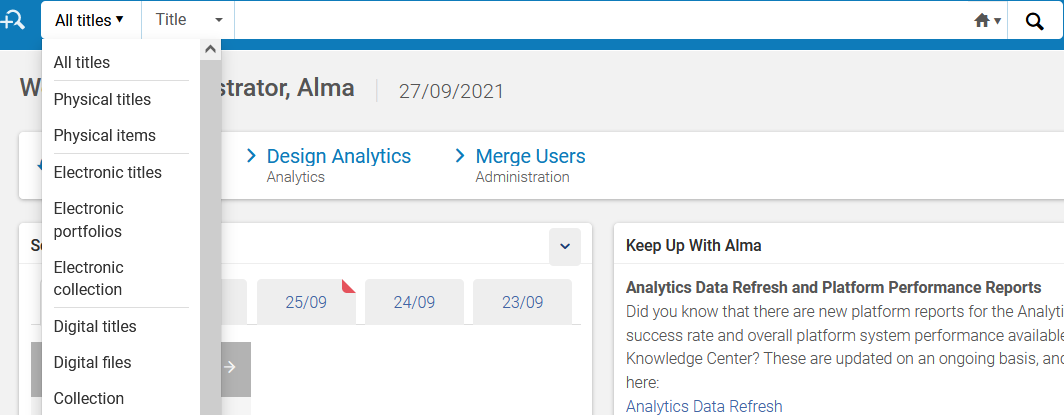 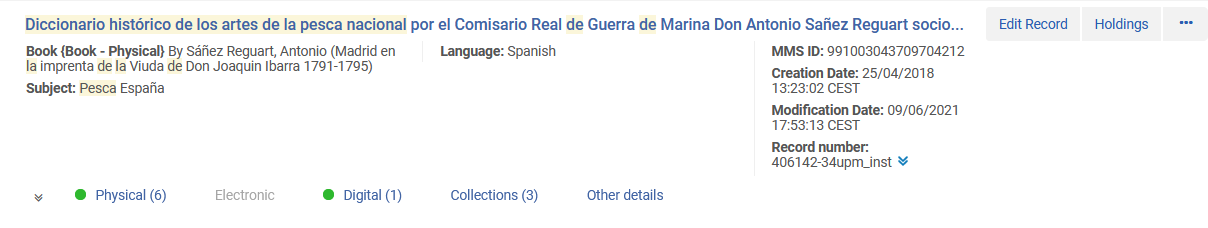 [Speaker Notes: https://upm.alma.exlibrisgroup.com/mng/login]
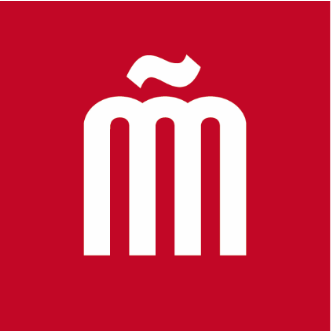 Integración en Alma
Localización física, información de colección y representación digital
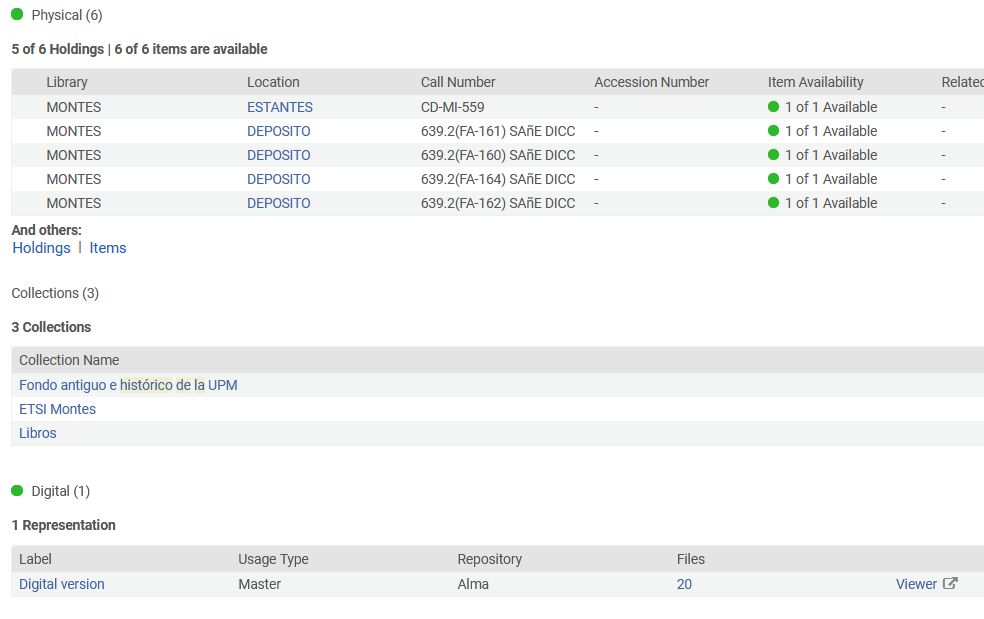 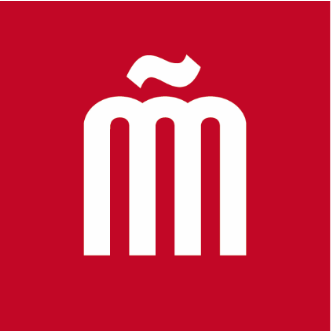 Integración en Alma
Editando las representaciones digitales en Alma (paso 1)
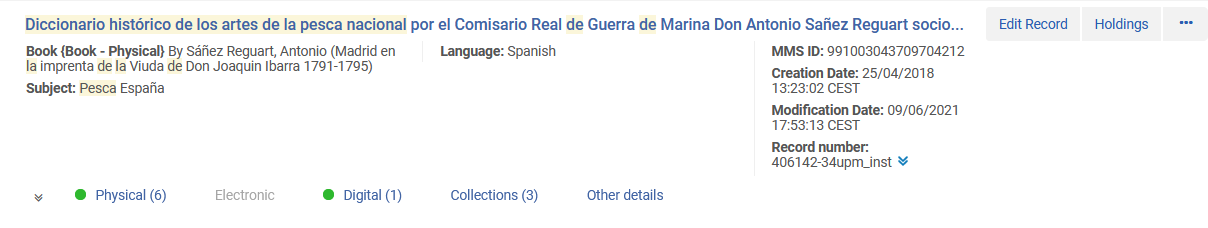 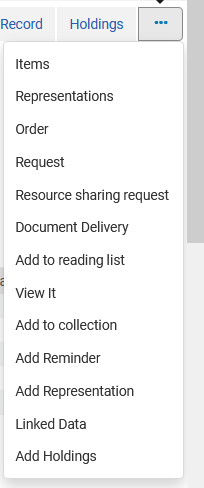 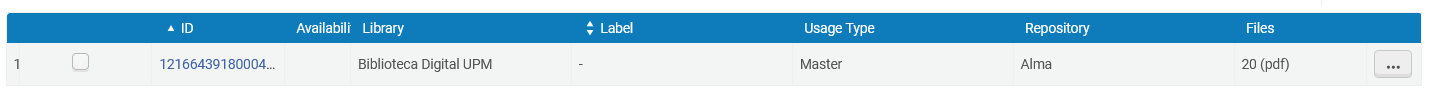 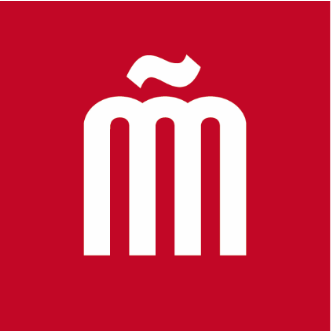 Integración en Alma
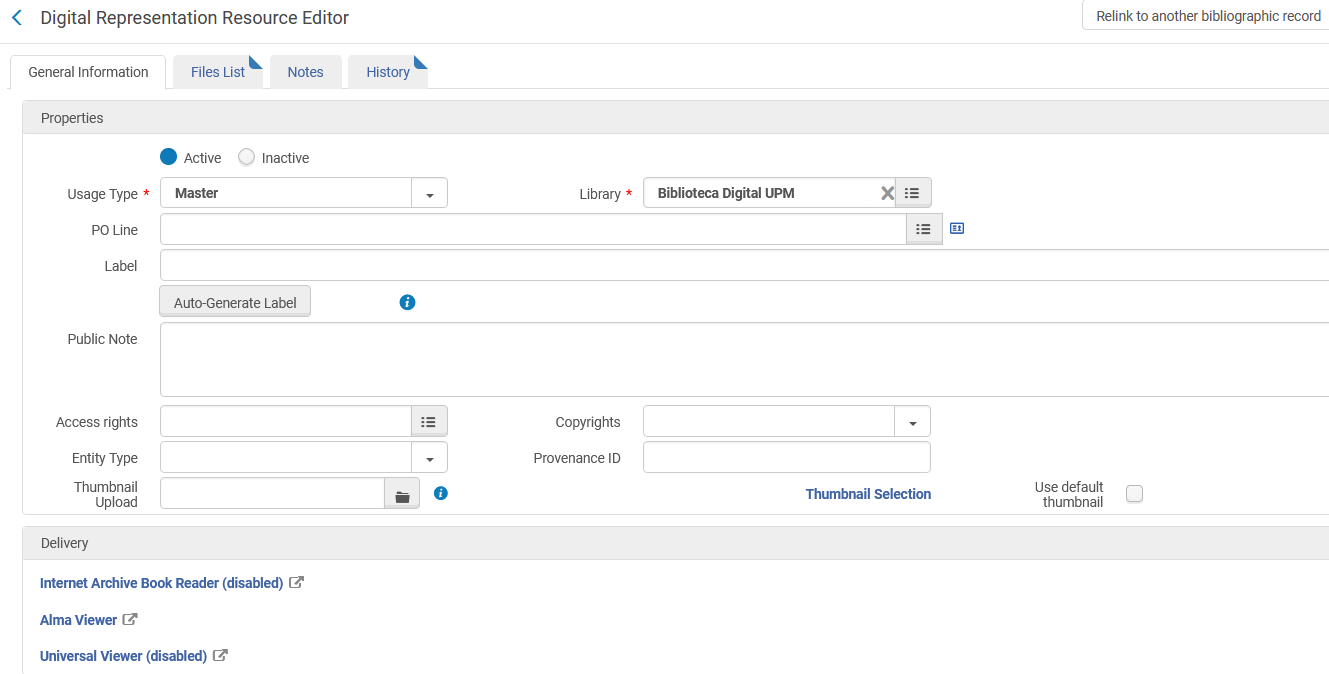 Editando las representaciones digitales en Alma (paso 2)
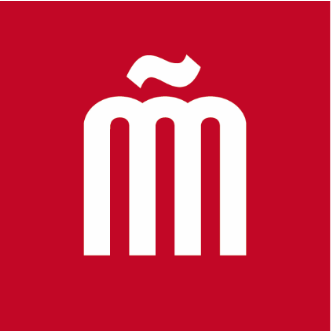 Integración en Alma
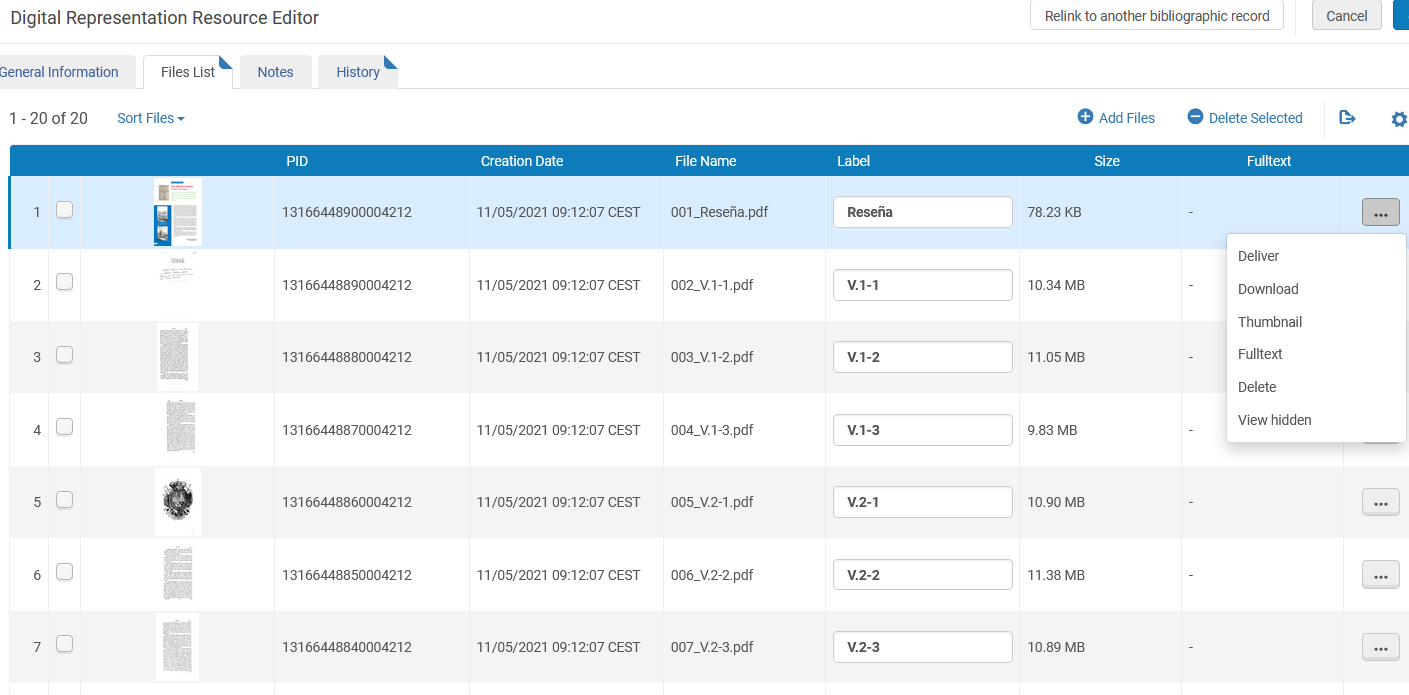 Editando las representaciones digitales en Alma (paso 3)
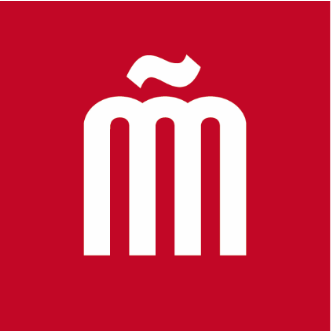 Integración en Alma
Editando los metadatos de un registro bibliográfico (paso 1)
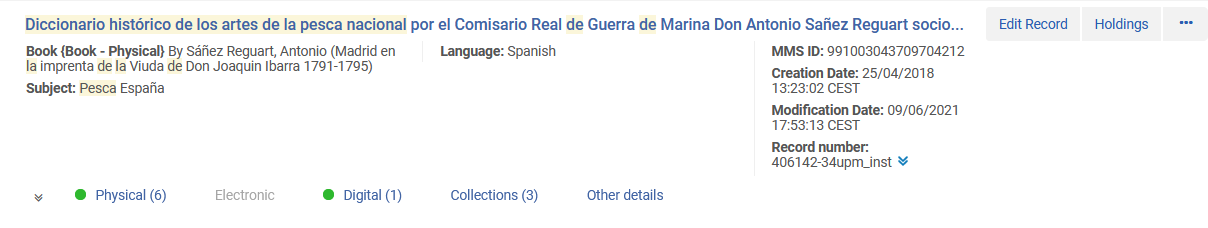 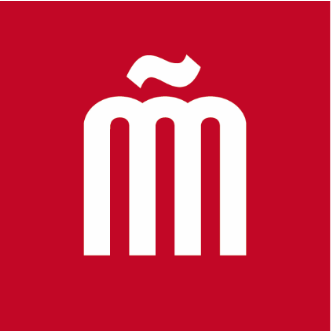 Integración en Alma
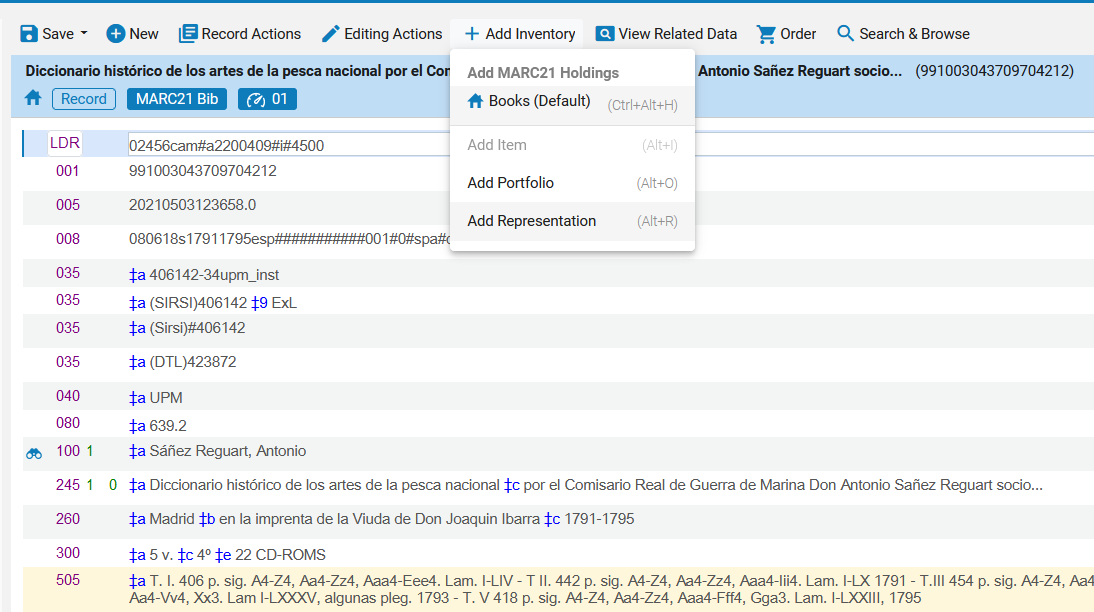 Editando los metadatos de un registro bibliográfico (paso 2)
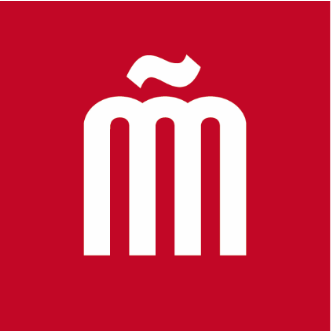 Integración en Alma
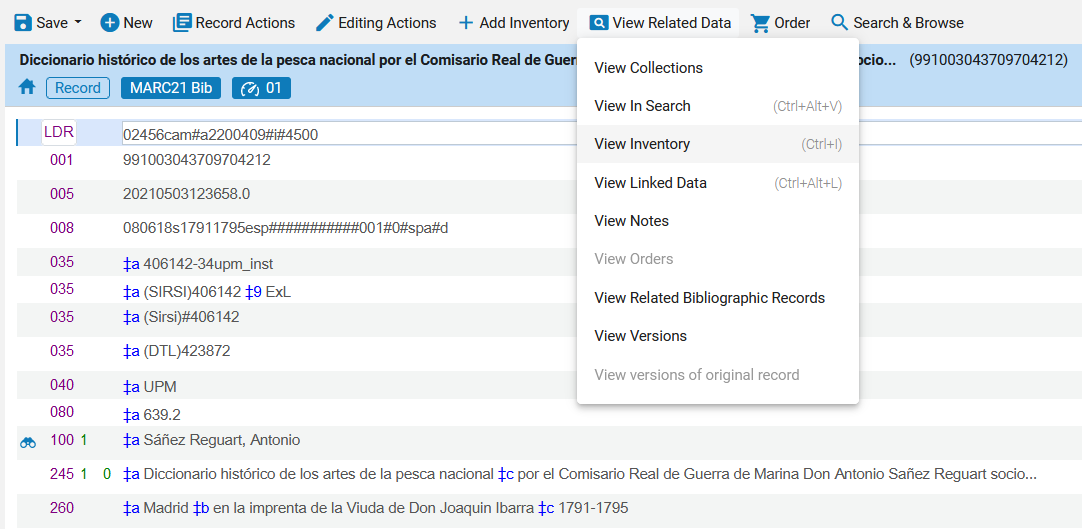 Editando los metadatos de un registro bibliográfico (paso 3)
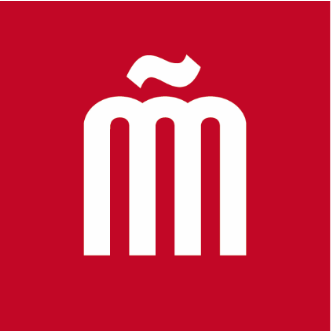 Integración en Alma
Editando los metadatos de un registro bibliográfico (paso 4)
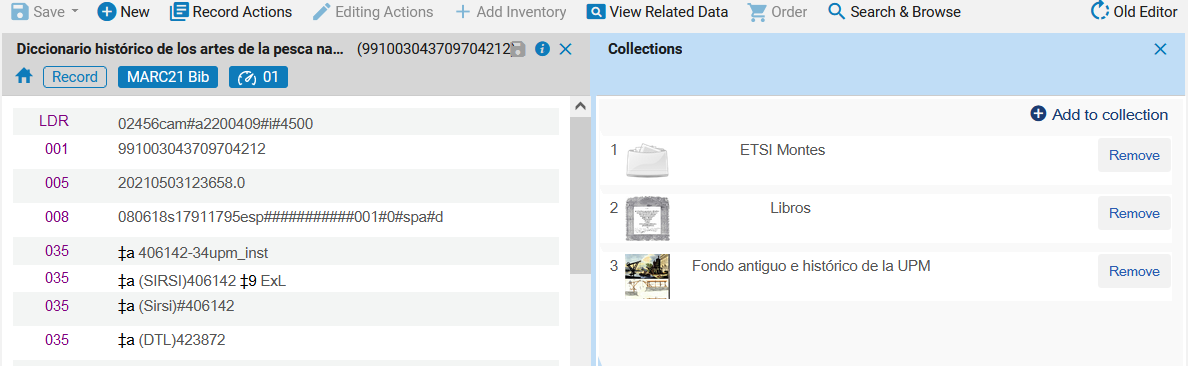 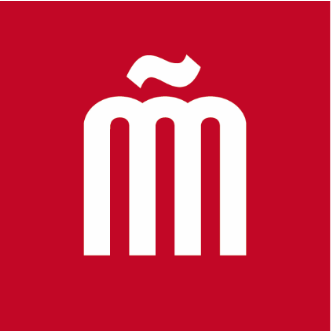 Integración en Alma
Editando los metadatos de un registro bibliográfico (paso 5)
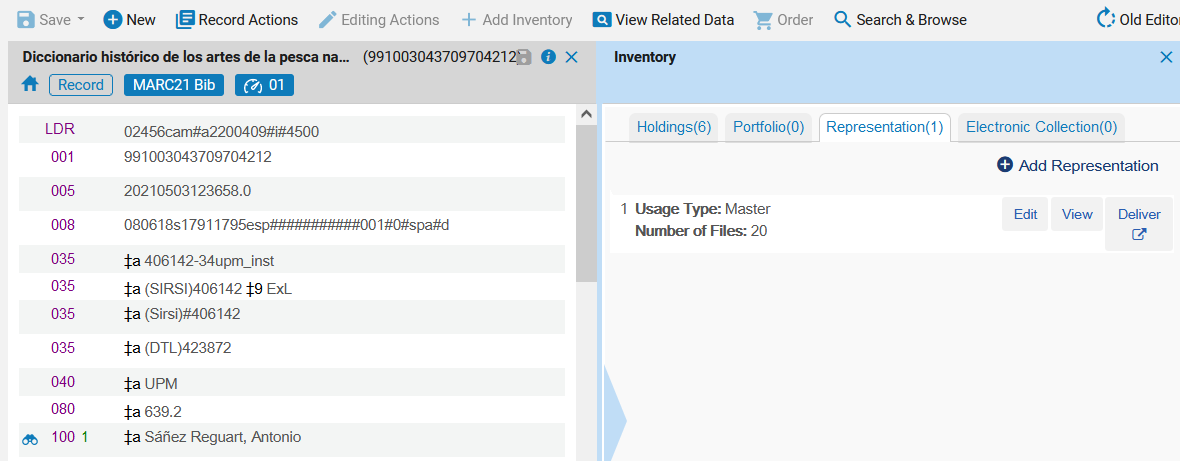 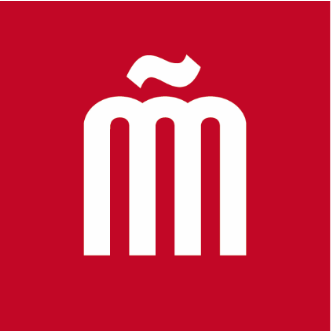 Colecciones en Digitool
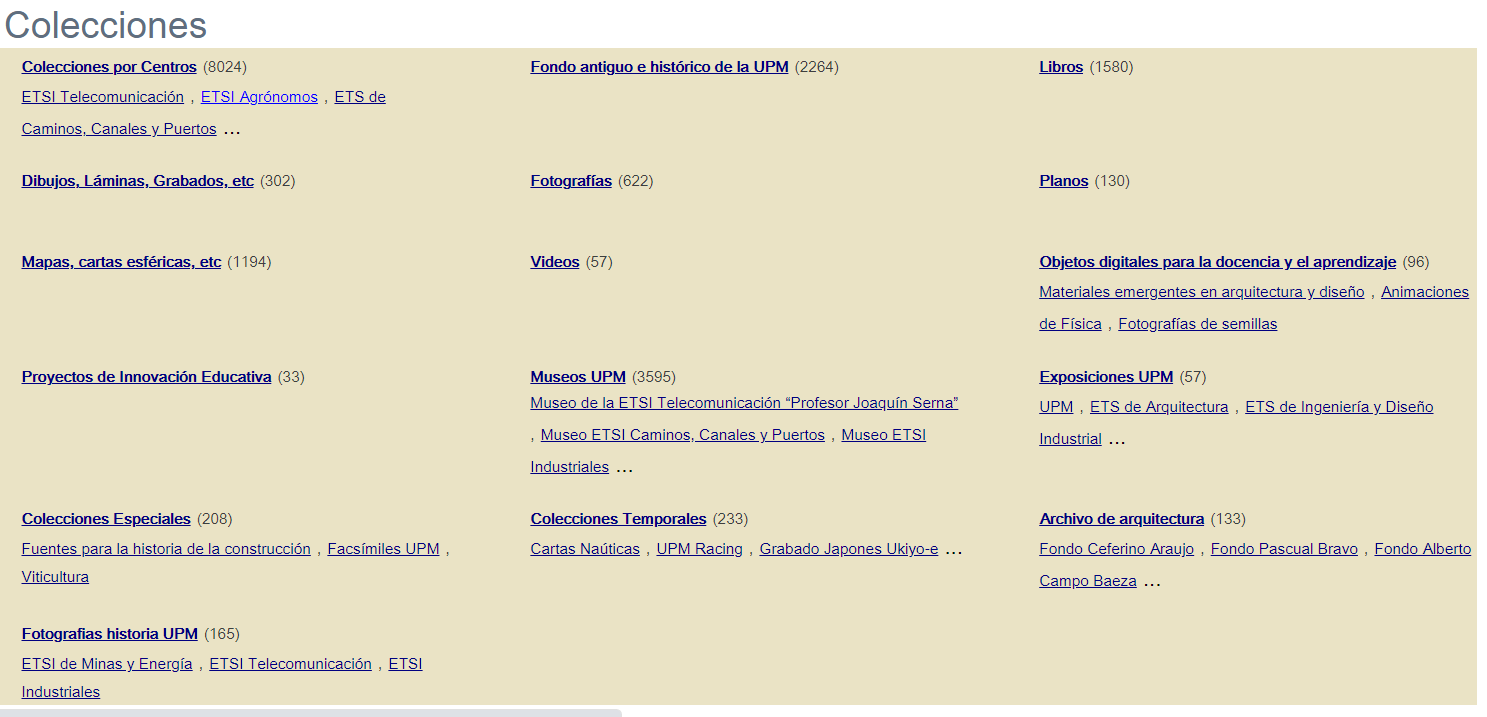 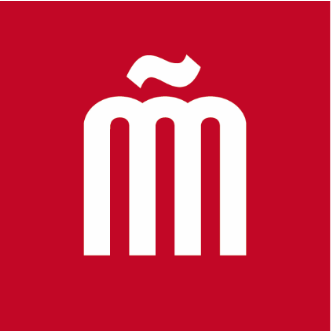 Colecciones en Alma (Primo)
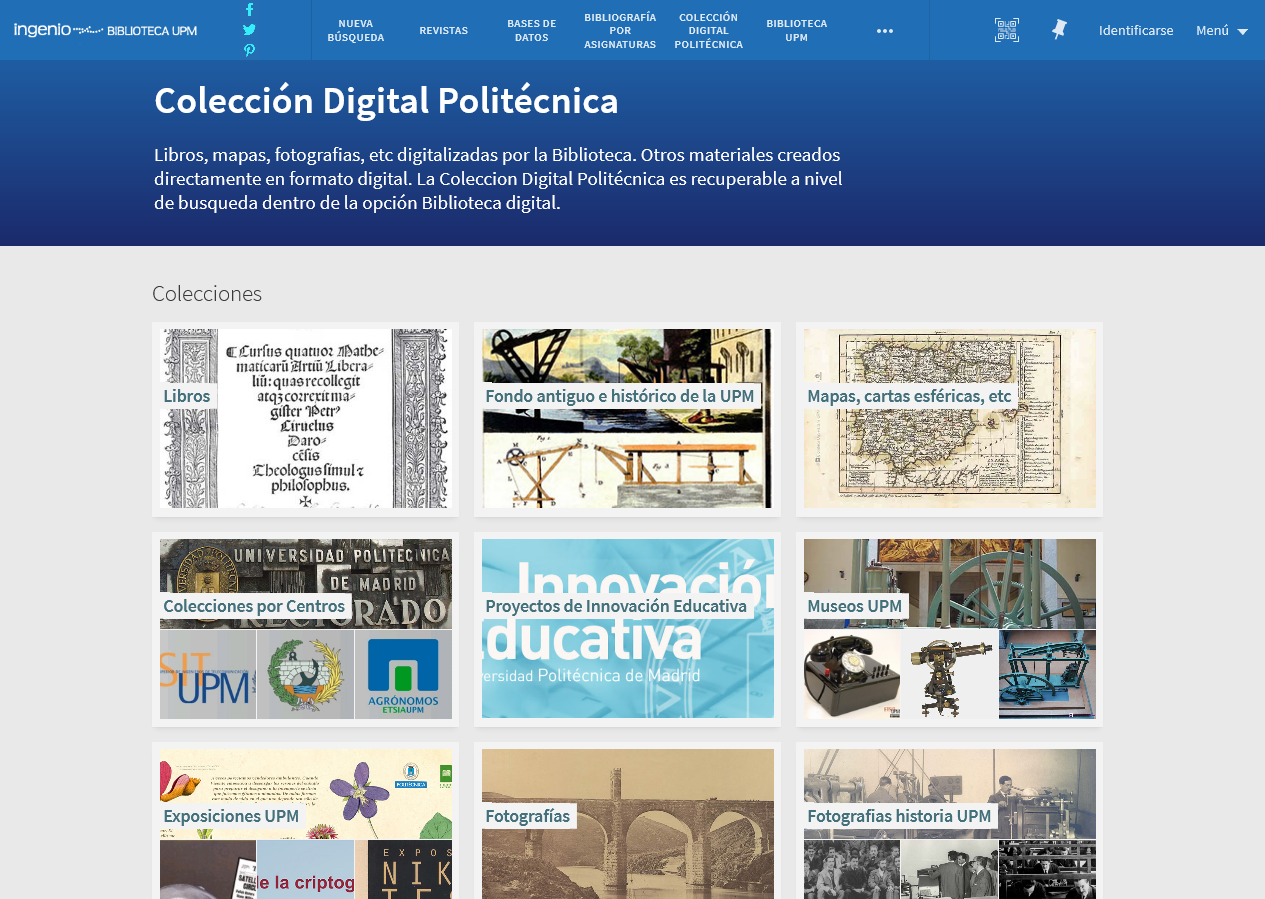 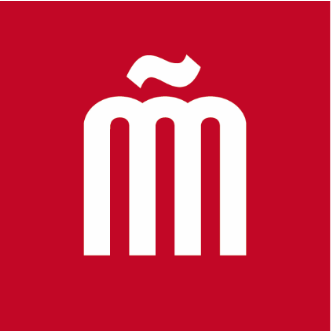 Un registro digital en la búsqueda de Primo
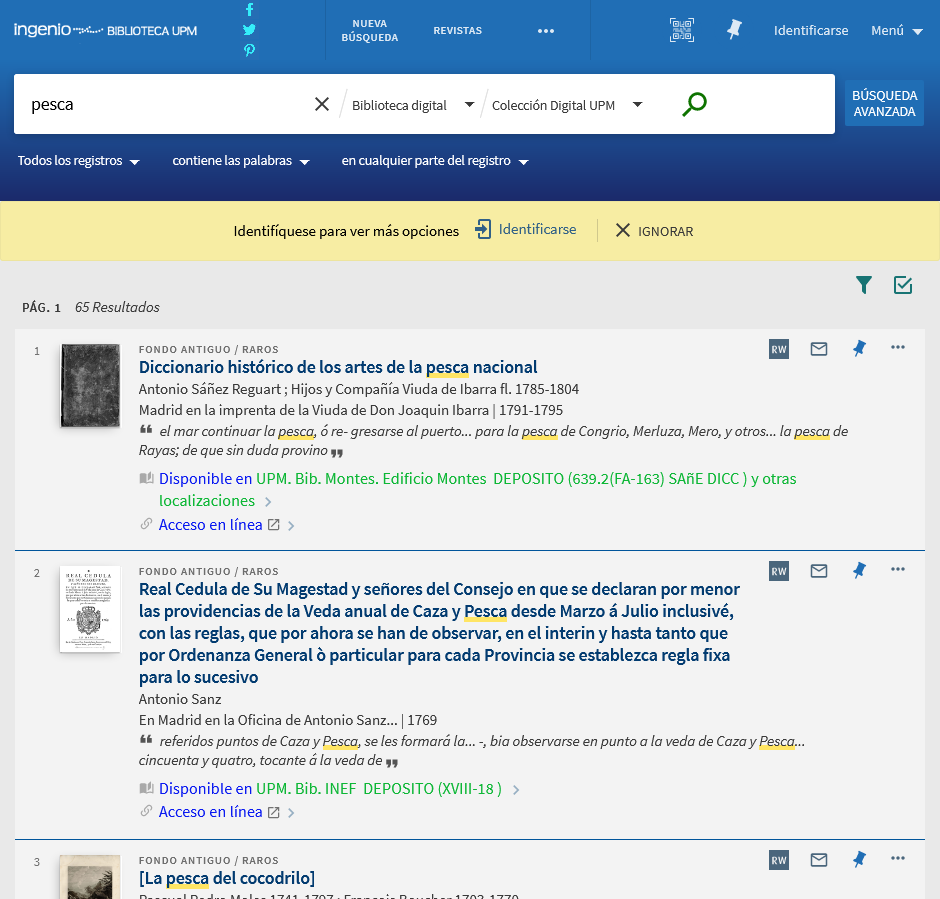 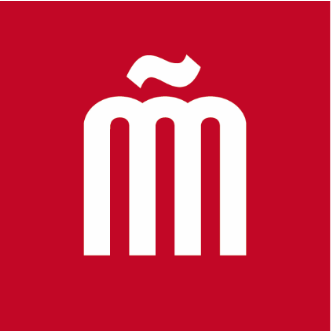 Visor de registros digitales integrado en Primo
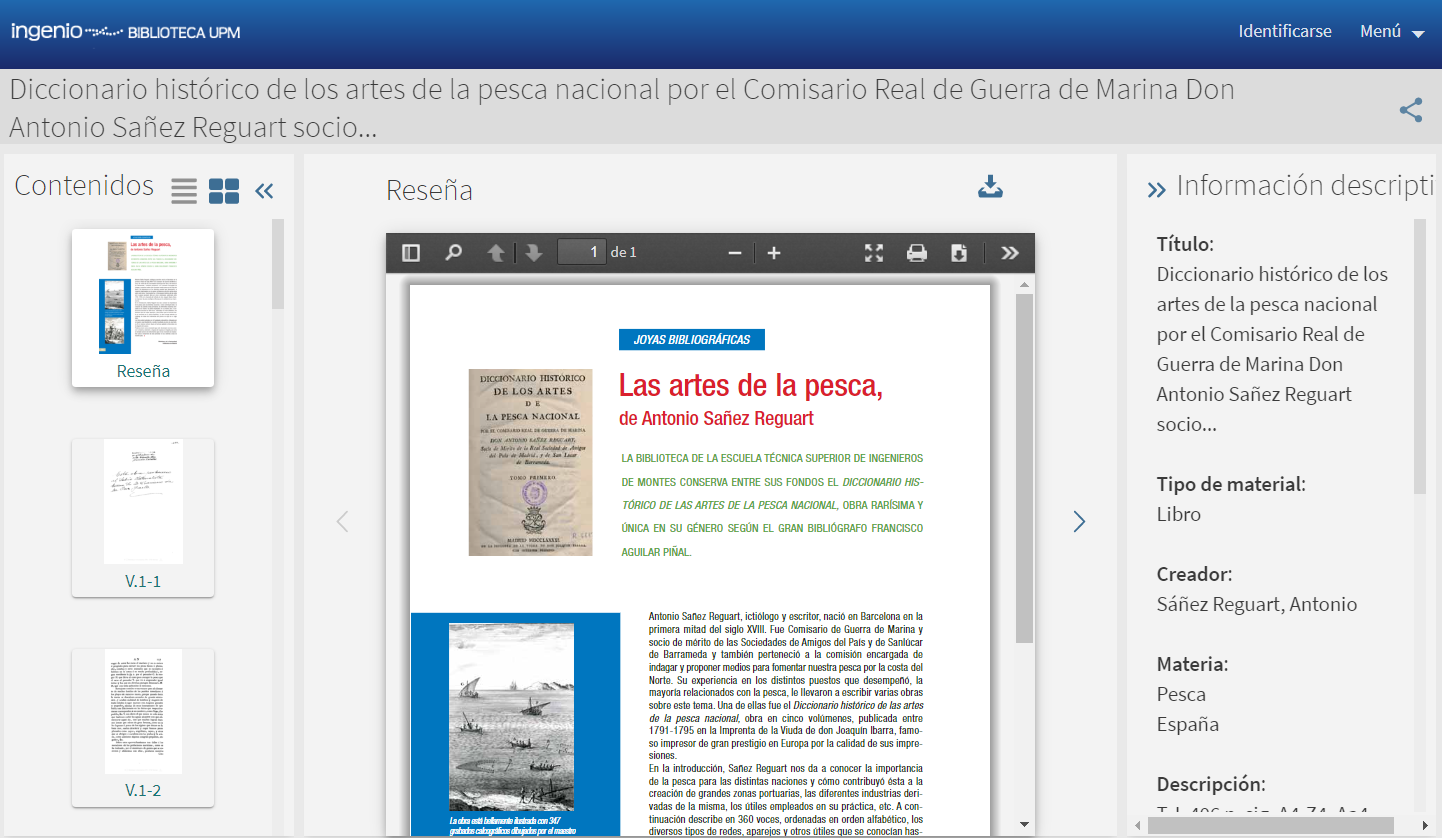 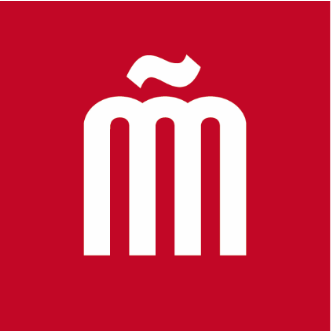 Compartiendo nuestros registros digitales
Salida OAI

Alma soporta OAI-PMH (https://developers.exlibrisgroup.com/alma/integrations/oai/)

Compartiremos los registros por esta vía con Madroño, Hispana, etc.


Envío de los registros a Rebiun

En Octubre de 2021 se hará la primera carga.
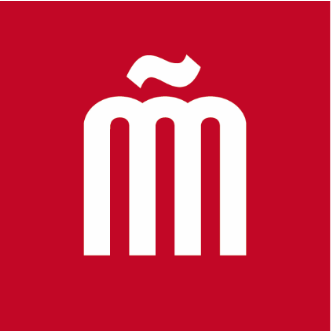 Proyecto
Recursos relacionados
Primo UPMhttps://ingenio.upm.es/

XSL Transformhttp://xsltransform.net/

Notepad++https://notepad-plus-plus.org/

Extensible Stylesheet Language Transformationshttps://es.wikipedia.org/wiki/Extensible_Stylesheet_Language_Transformations 

Expressing Dublin Core™ metadata using XMLhttps://www.dublincore.org/specifications/dublin-core/dc-xml/ 

MARC en XMLhttps://www.loc.gov/marc/marcxmlspa.html
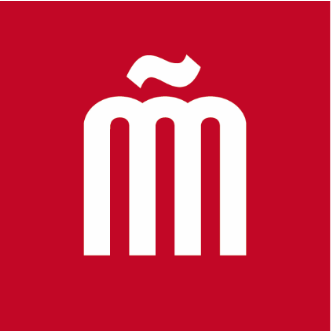 Proyecto
Muchas gracias


María José Carrillo - mariajose.carrillo@upm.es
Isabel Domecq - mariaisabel.domecq@upm.es
José Ignacio González - joseignacio.gonzalez@upm.es
Marcos Cuesta - marcos.cuesta@upm.es